Hasil Similarity Check Bahan-bahan Idhamsyah Eka Putra dari :
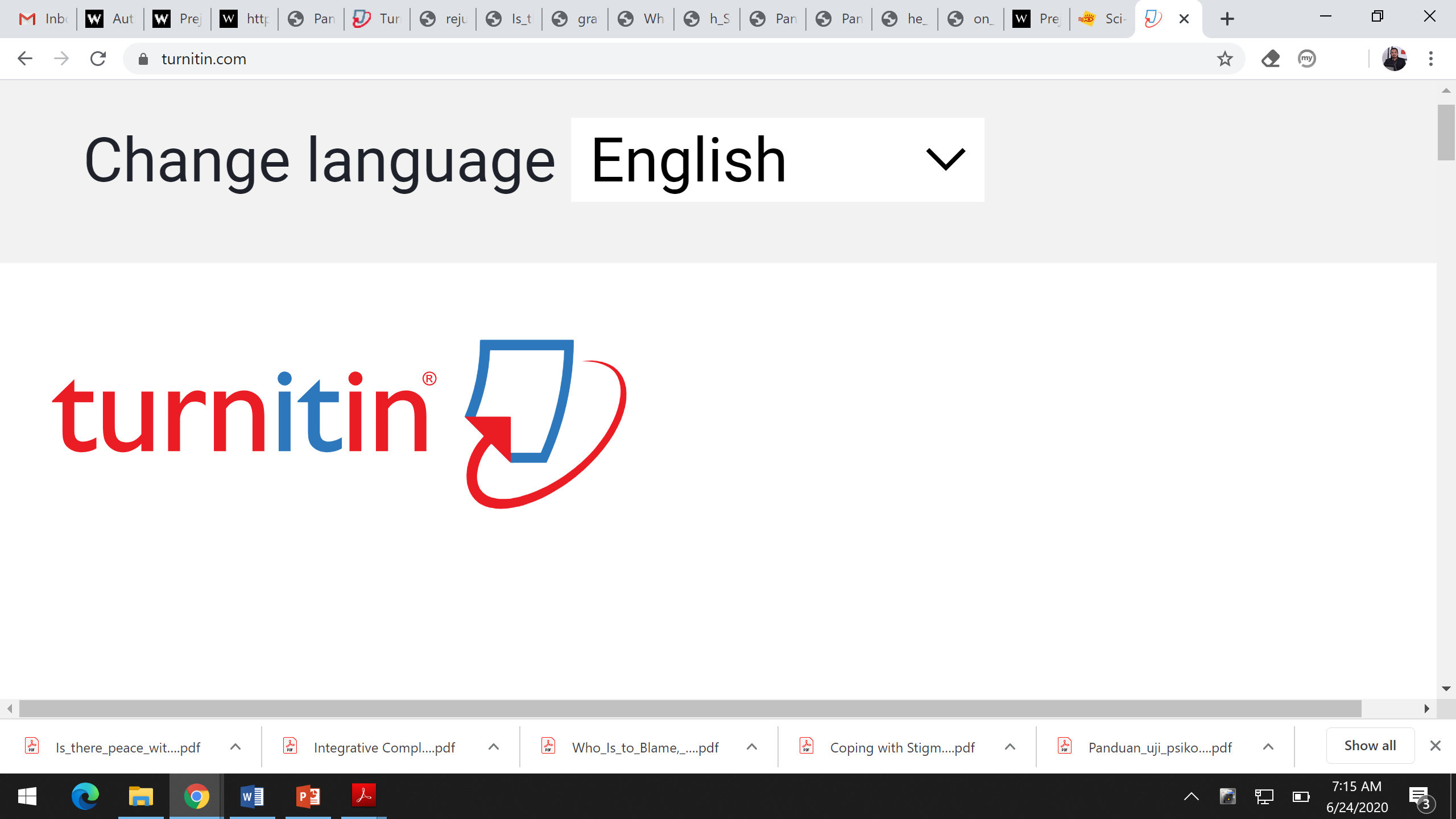 [Speaker Notes: Hasil]
A Social Psychological Perspective on Terorism and Prejudice the case of Indonesia
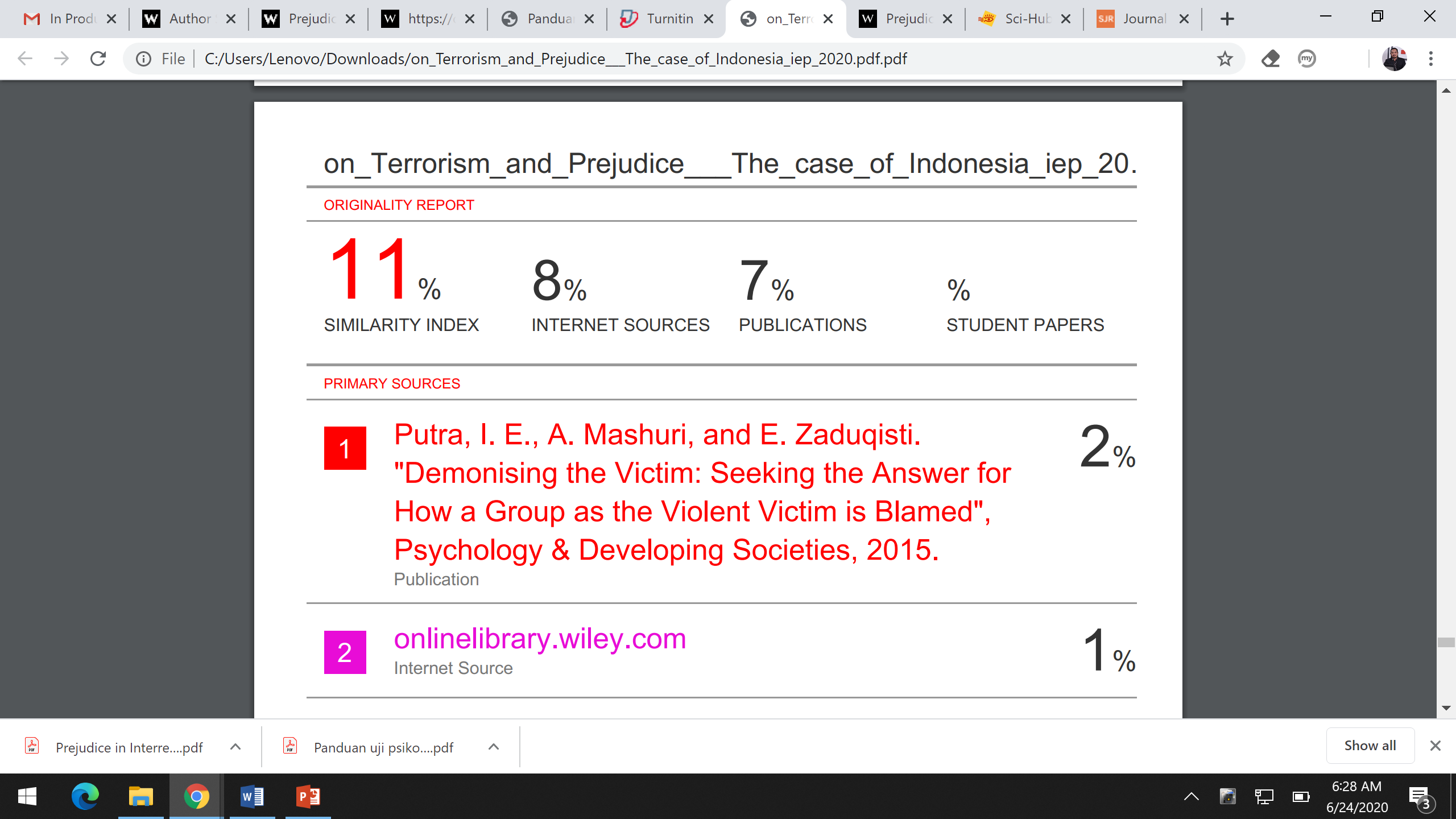 Chapter 11: Traditional Leaders in the Reconciliation of Muslim-Christian Conflicts in Moluccas
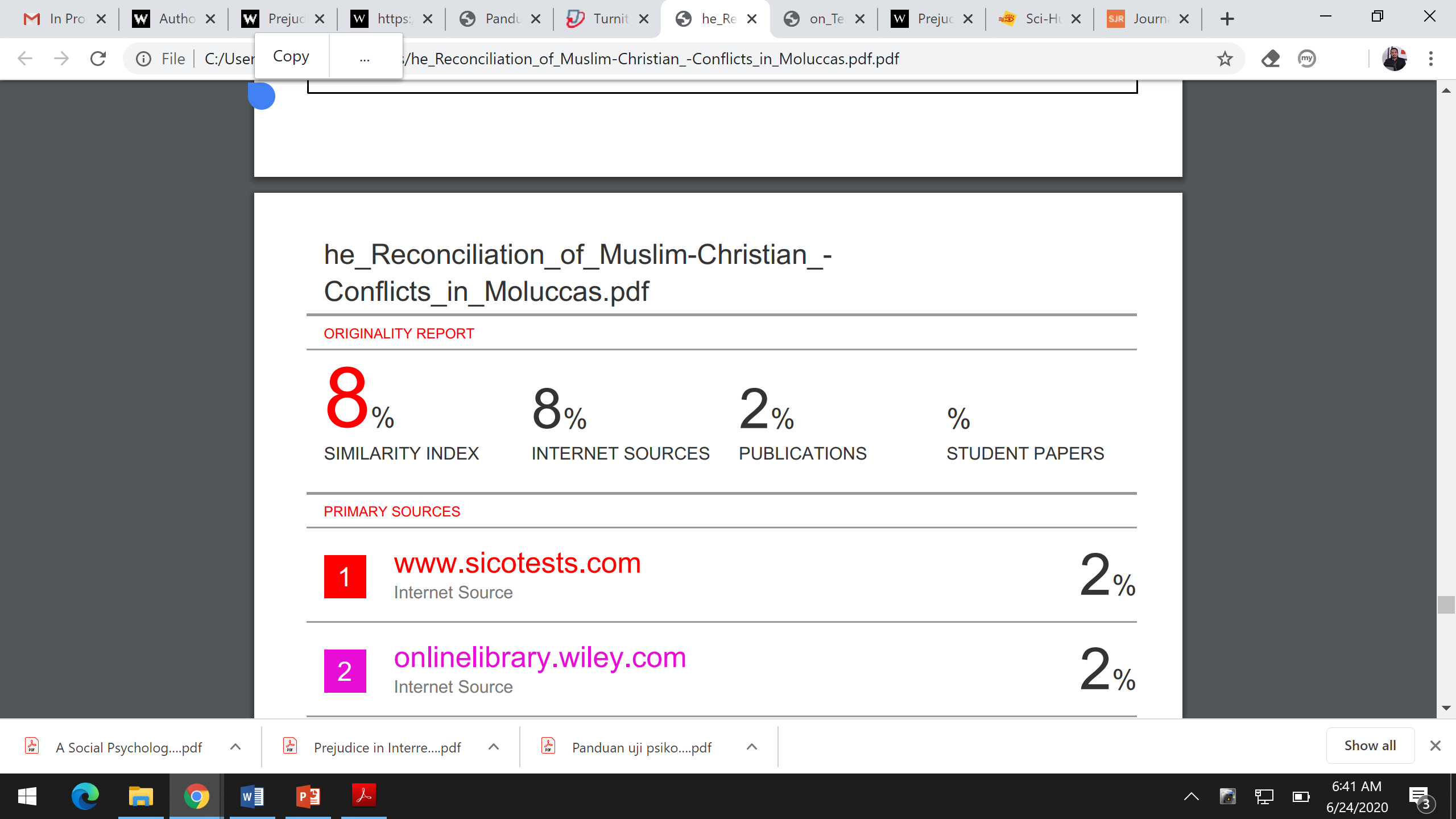 Chapter 7: Tackling Islamic Terrorism and Radicalism in Indonesia by Increasing the sense of Humanity and Friendship
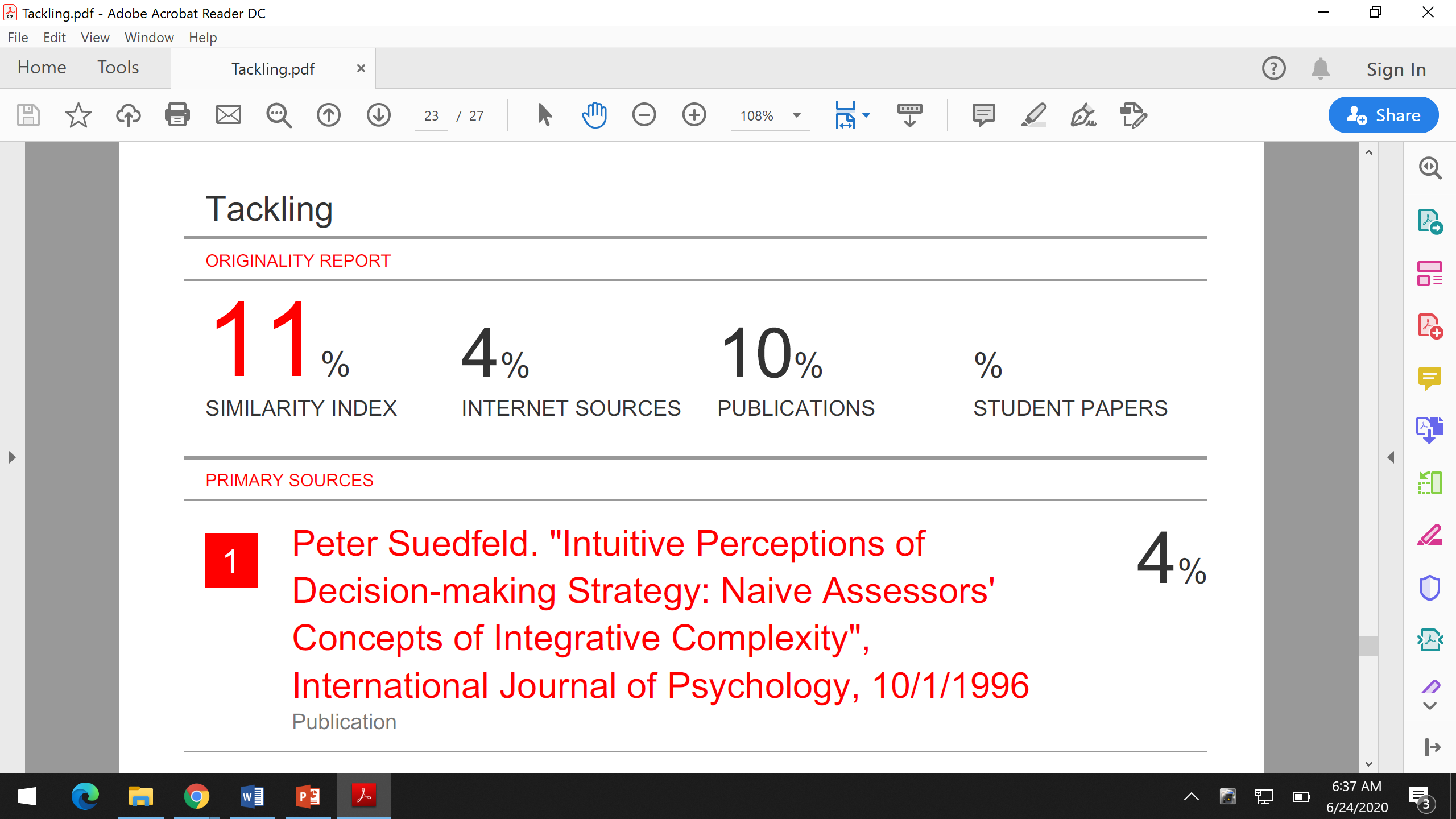 Chapter 17: Recognition, Apology, and Restoration of Indonesians' Past Maltreatments of People Labeled as Communists
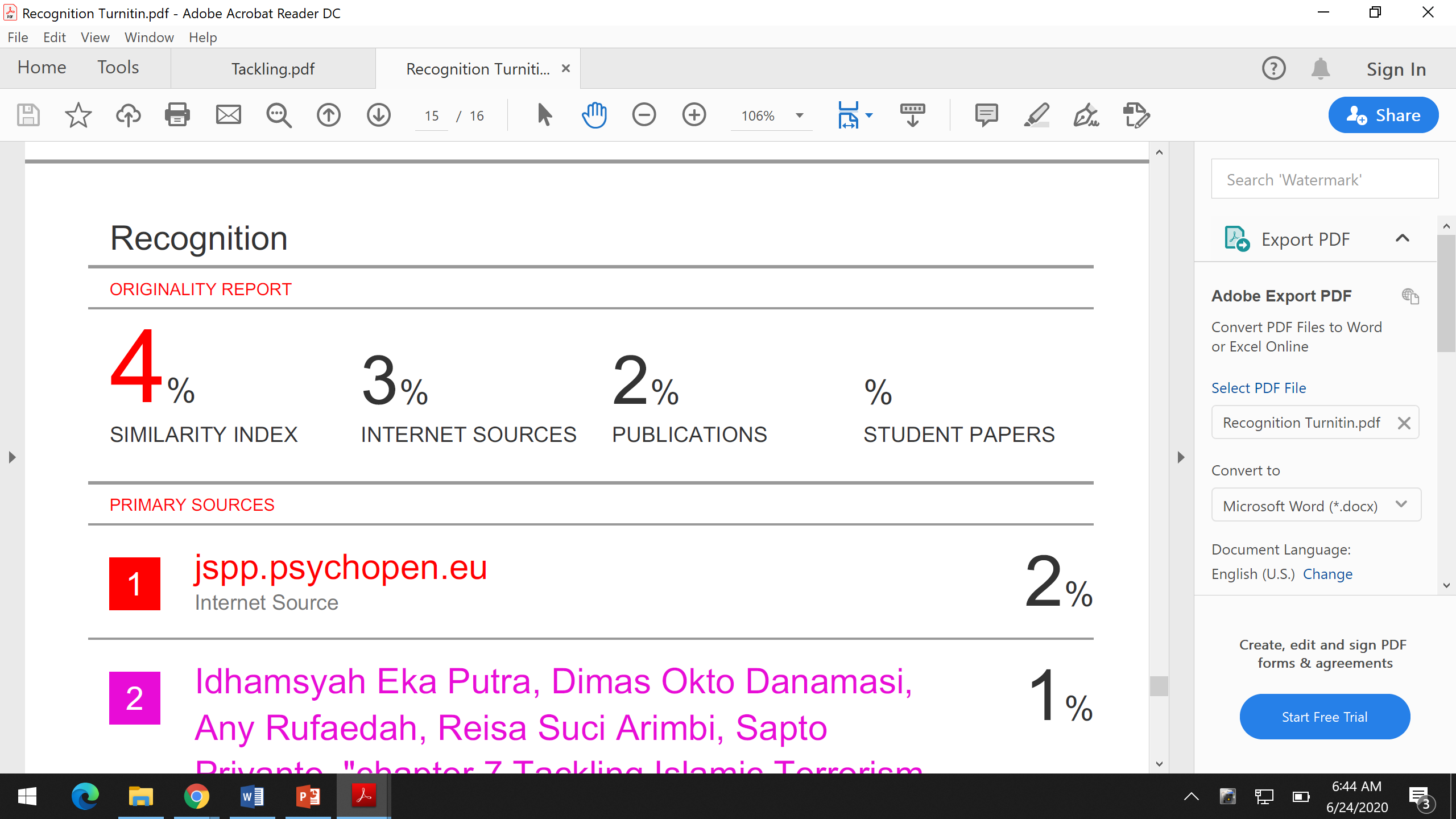 Panduan Tanda Peringatan Dini Radikalisme Kekerasan Tingkat Komunitas Desa
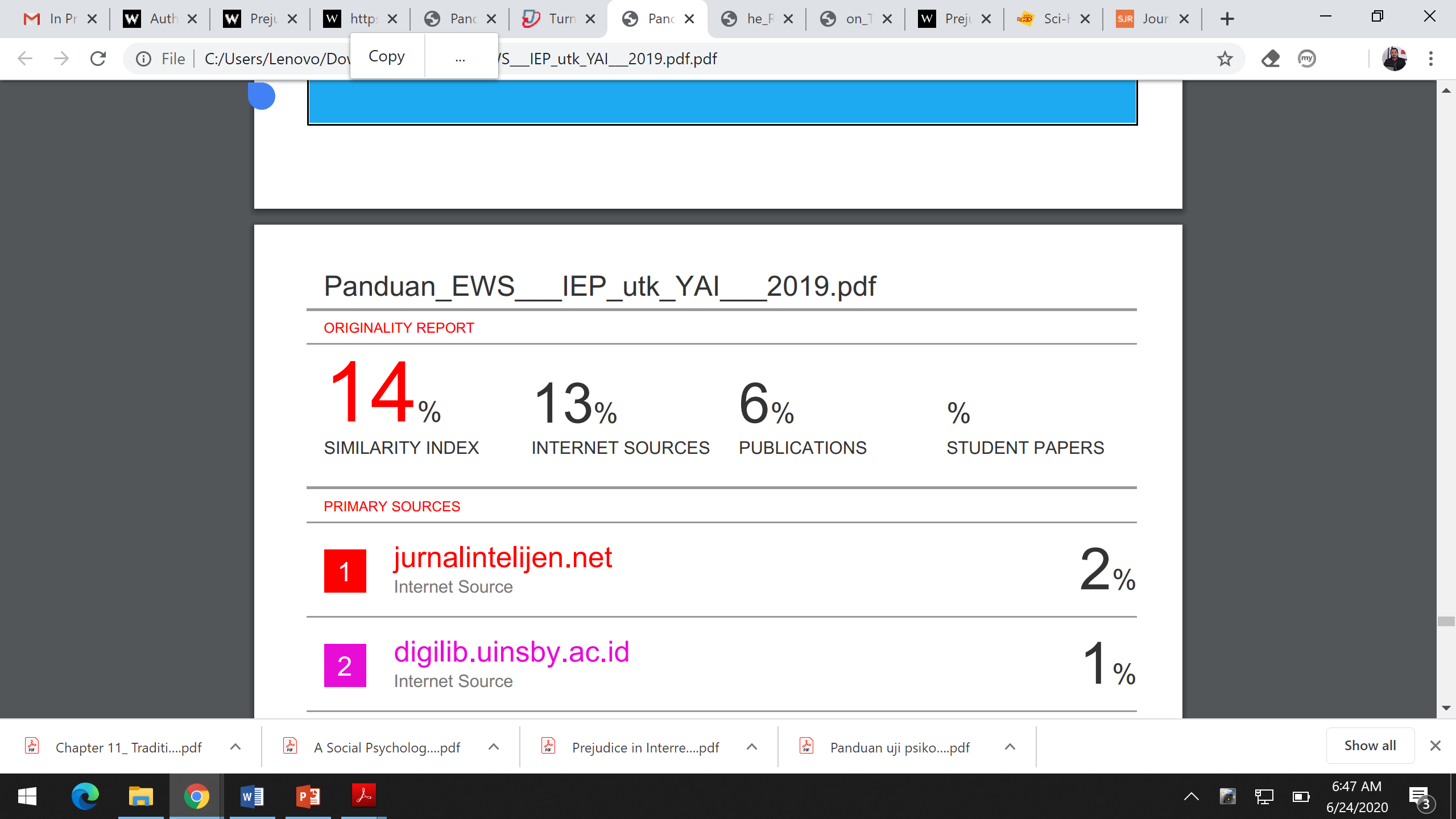 Panduan Analisis Uji Psikometri ‘Individual Tolerance Scale’
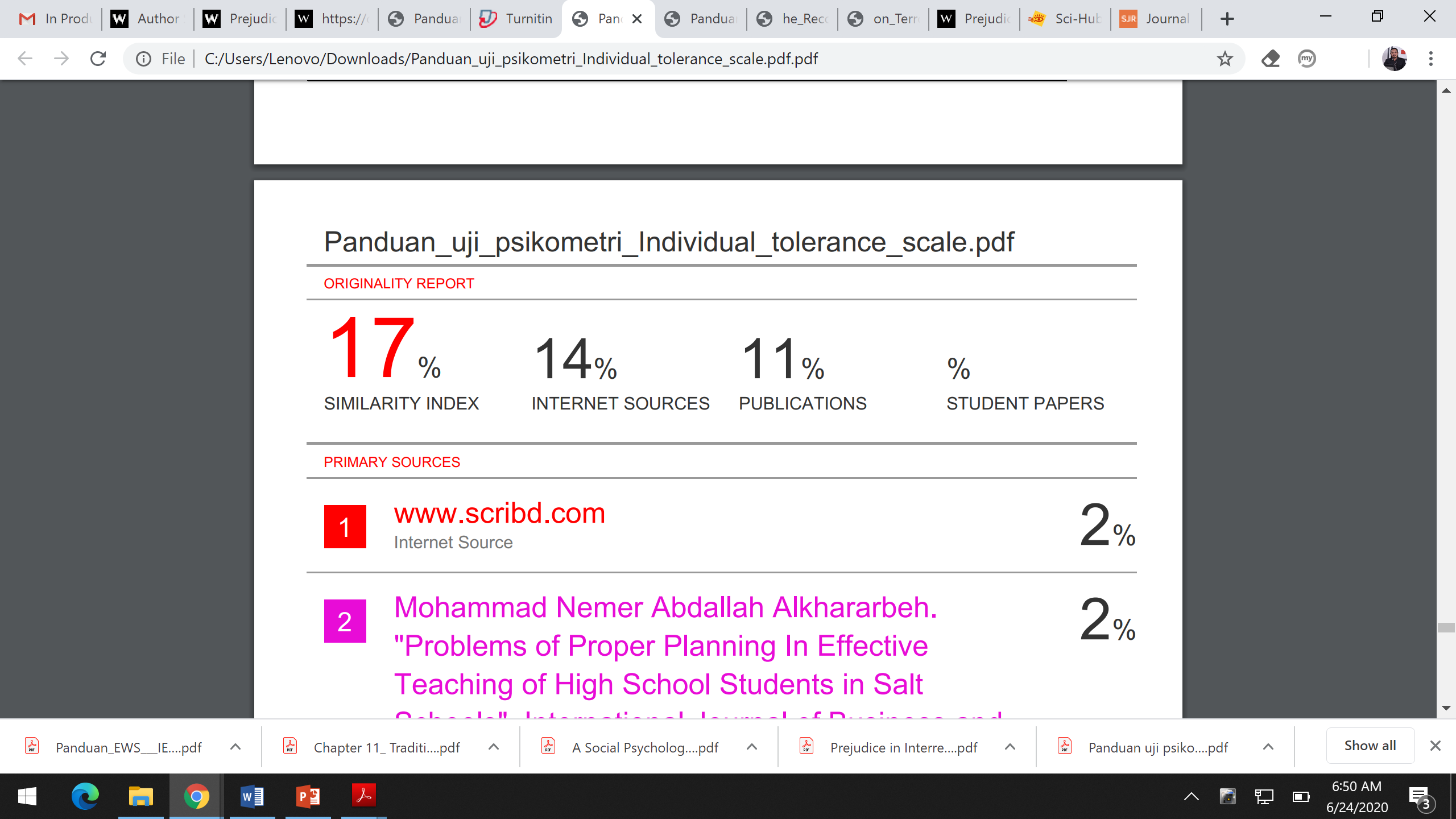 Coping with Stigma and Social Exclusion of Terror-Convicts’ Wives in Indonesia: An Interpretative Phenomenological Analysis
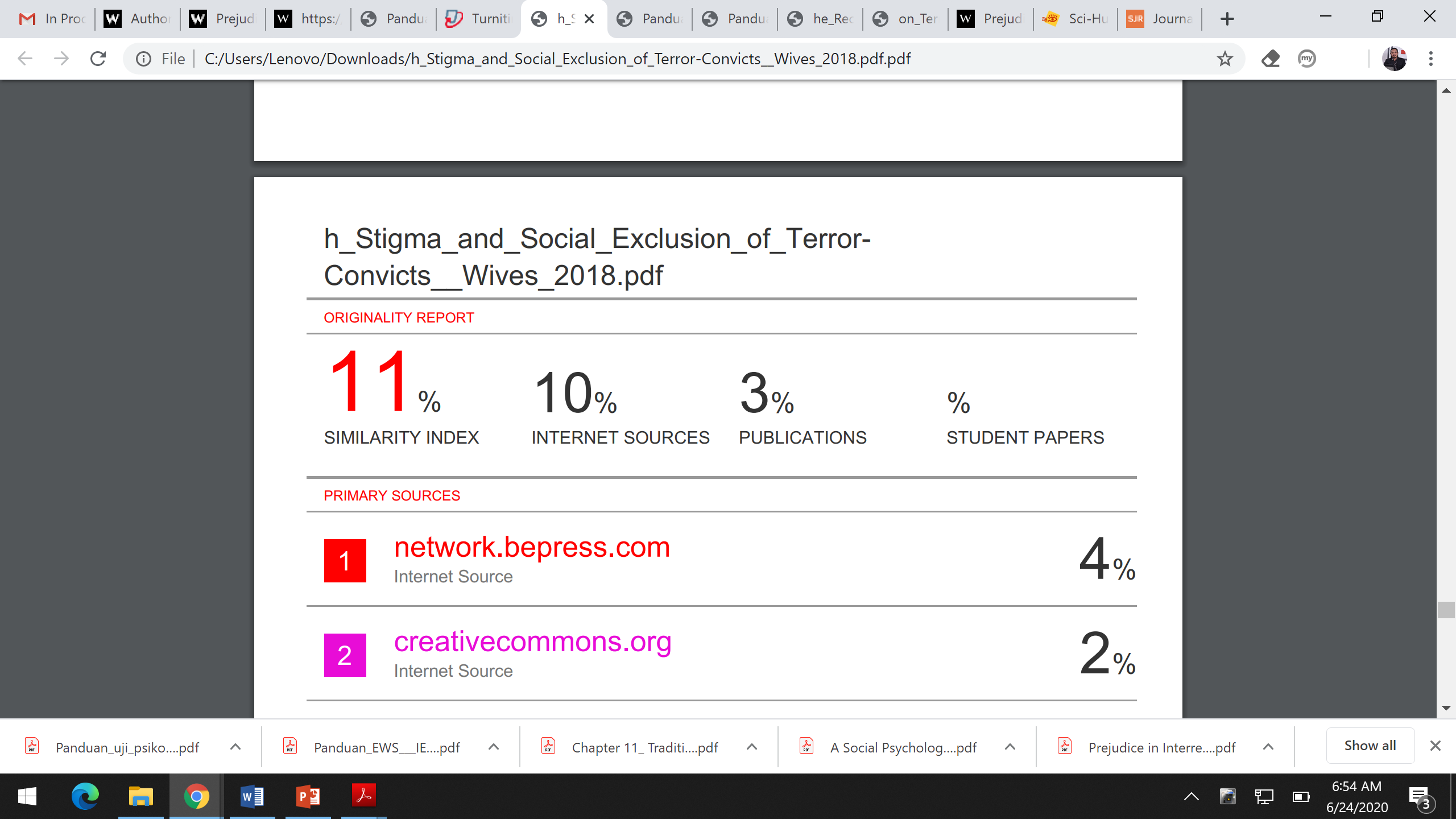 Who Is to Blame, the Victims or the Perpetrators? A Study to Understand a Series of Violence Targeting the Accused Heretic Group Ahmadiyya
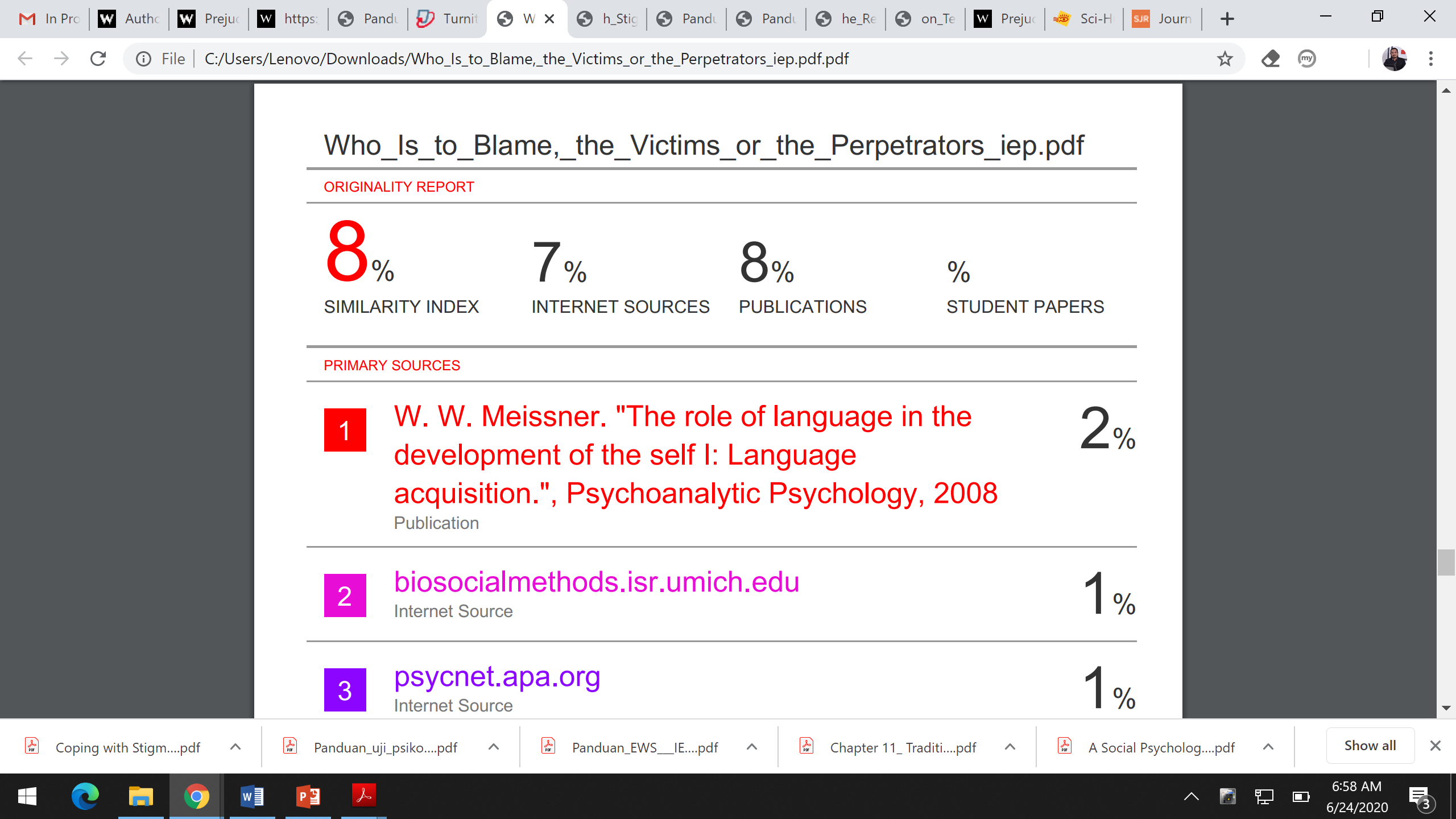 Increasing integrative complexity on convicted terrorists in Indonesia
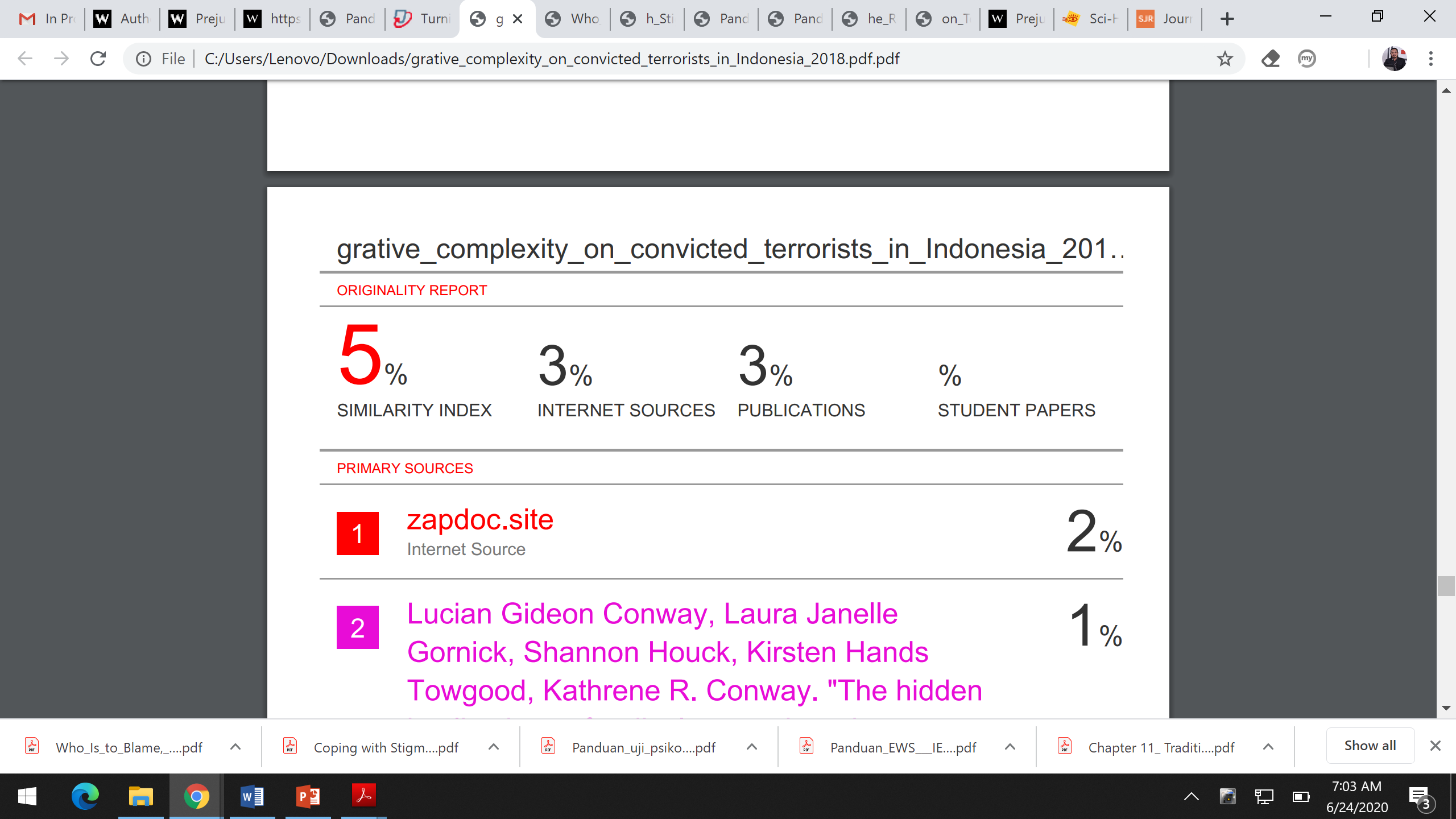 Is there peace within Islamic fundamentalists ? When Islamic fundamentalism moderates the effect of meta-belief of friendship on positive perceptions and trust toward outgroup
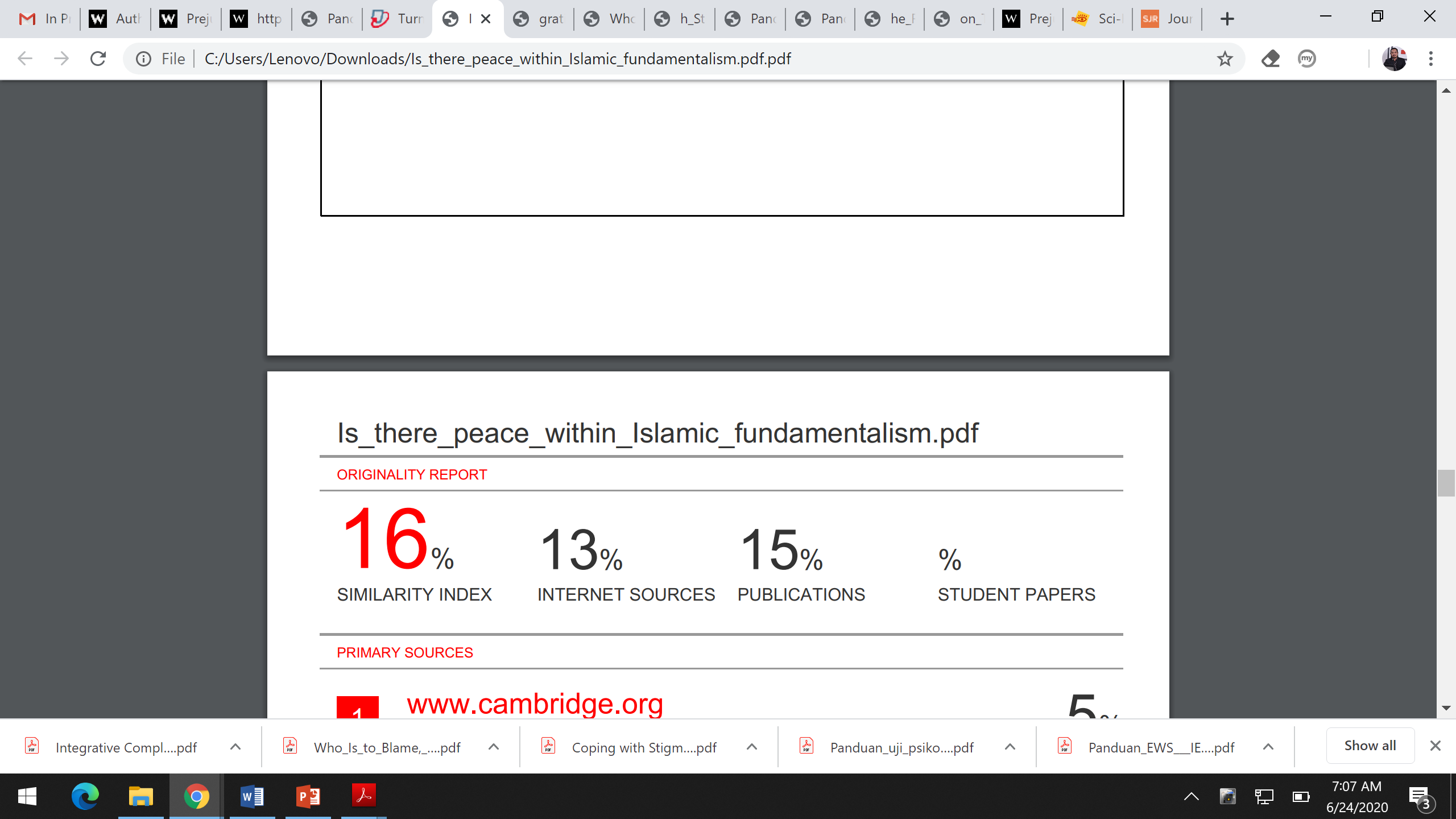 Positive Essentialization Reduces Prejudice: Reminding Participants of a Positive Human Nature Alleviates the Stigma of Indonesian Communist Party (PKI) Descent
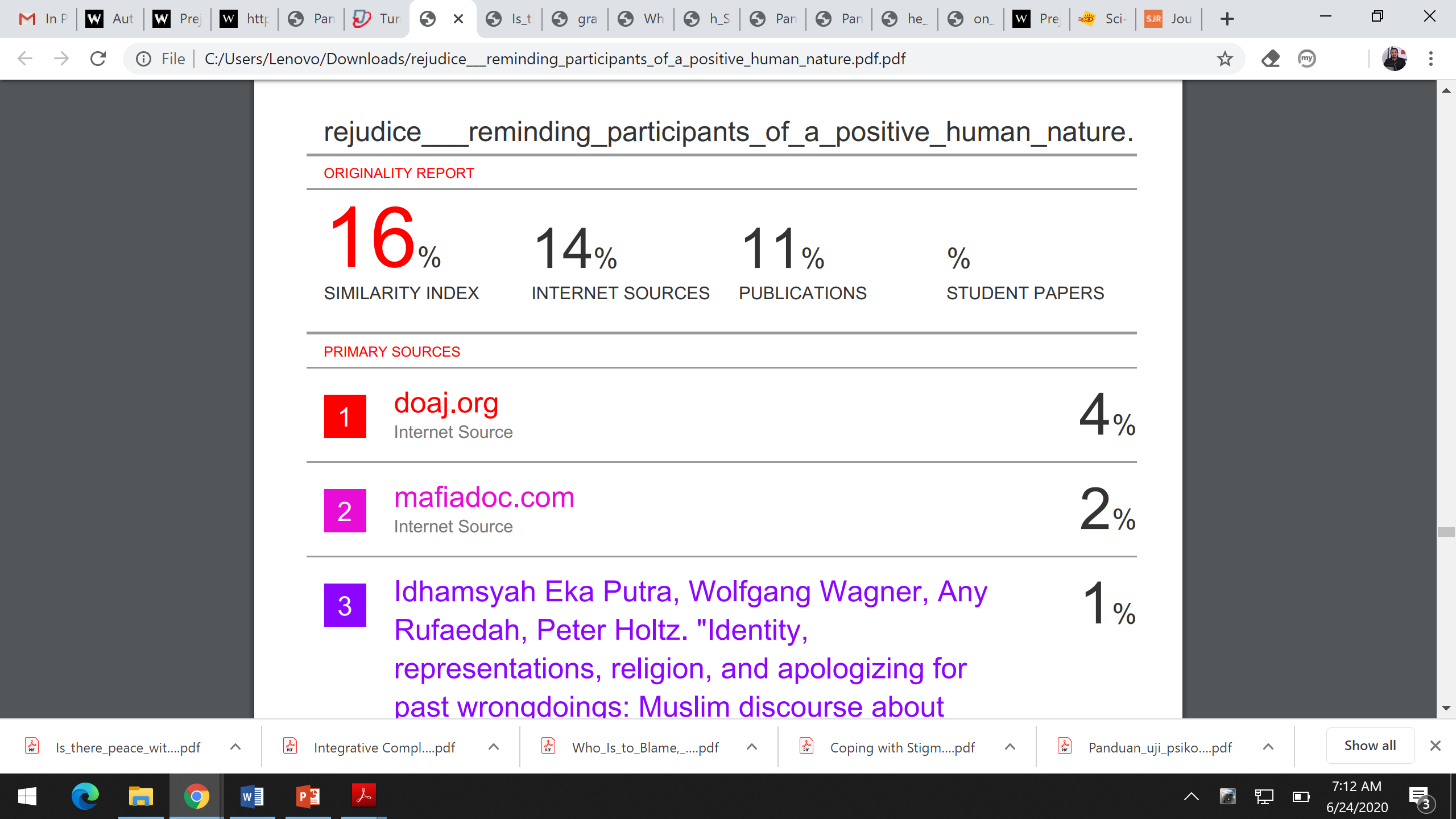 Identity, Representation, Religion, Adn Apologizing for past wrongdoing: Muslim Disourse about Indonesia’s 1965 massacres of communist
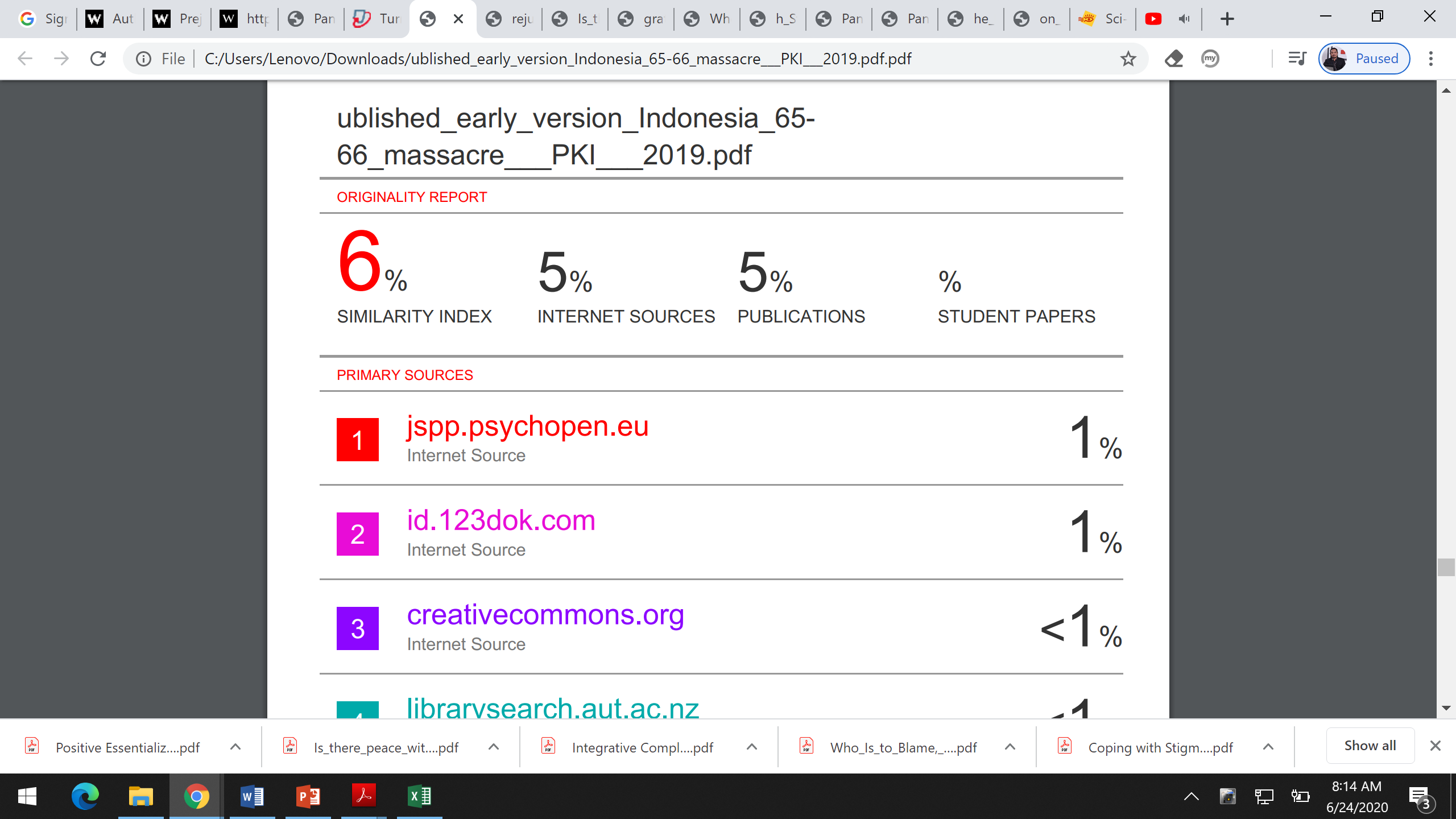 The Role of Religious Fundamentalism and Tightness- Looseness in Promoting Collective Narcissism and Extreme Group Behavior
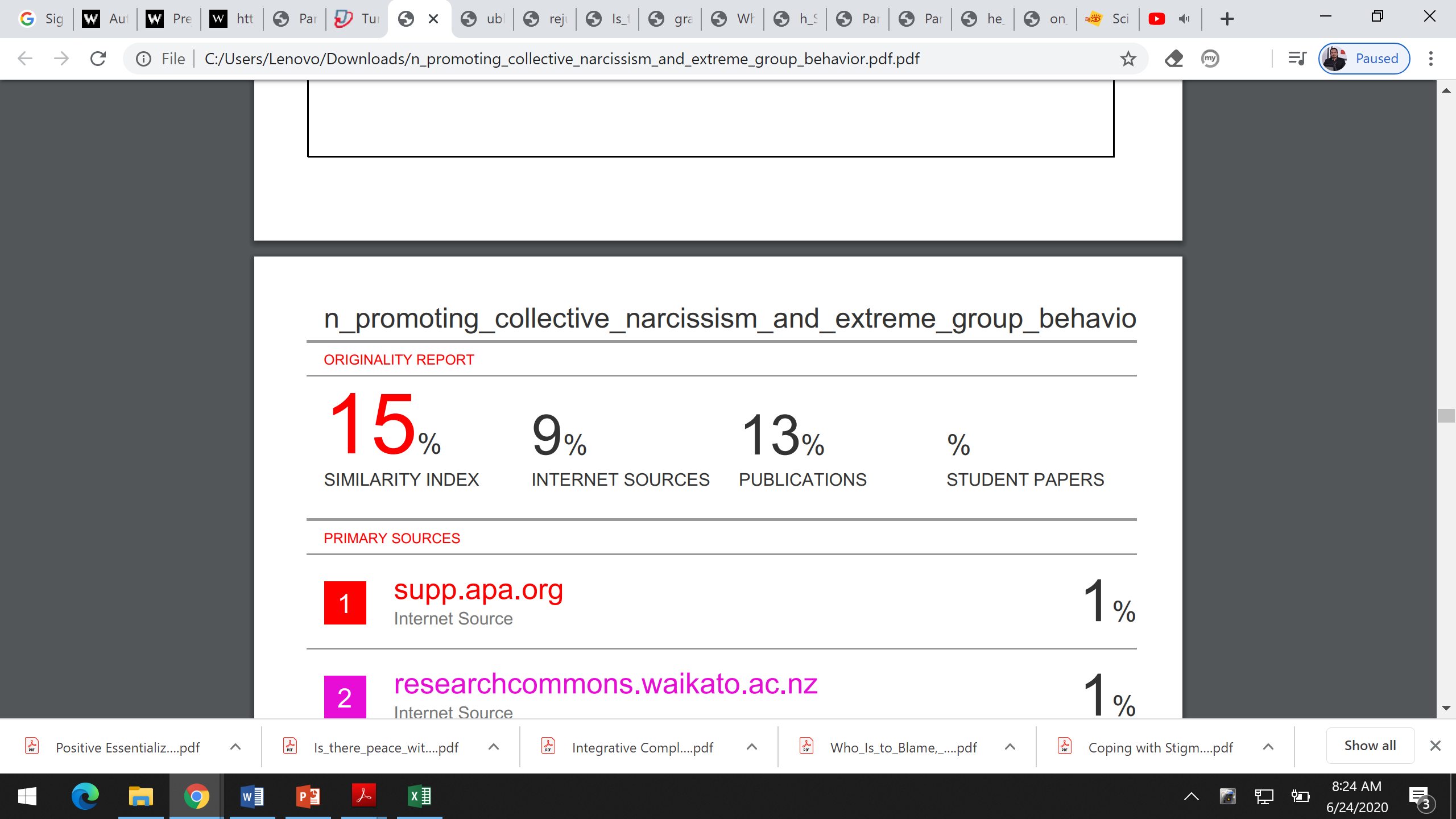 Can The Activation of Analytic Coqnitiv Style Determine Endorsement of Secular Belief?
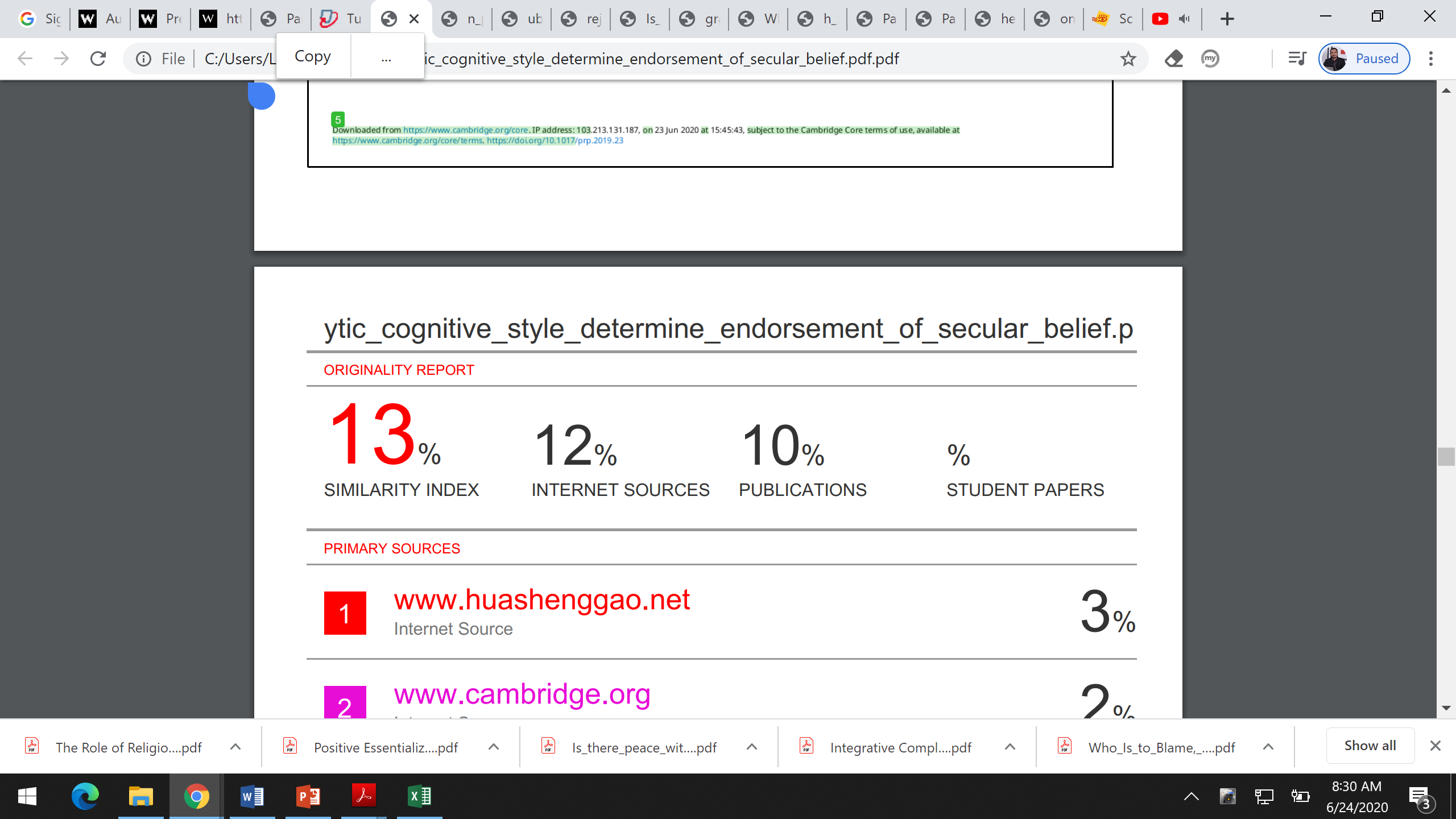 Beliefs about human nature as good versus evil influence intergroup attitudes and values
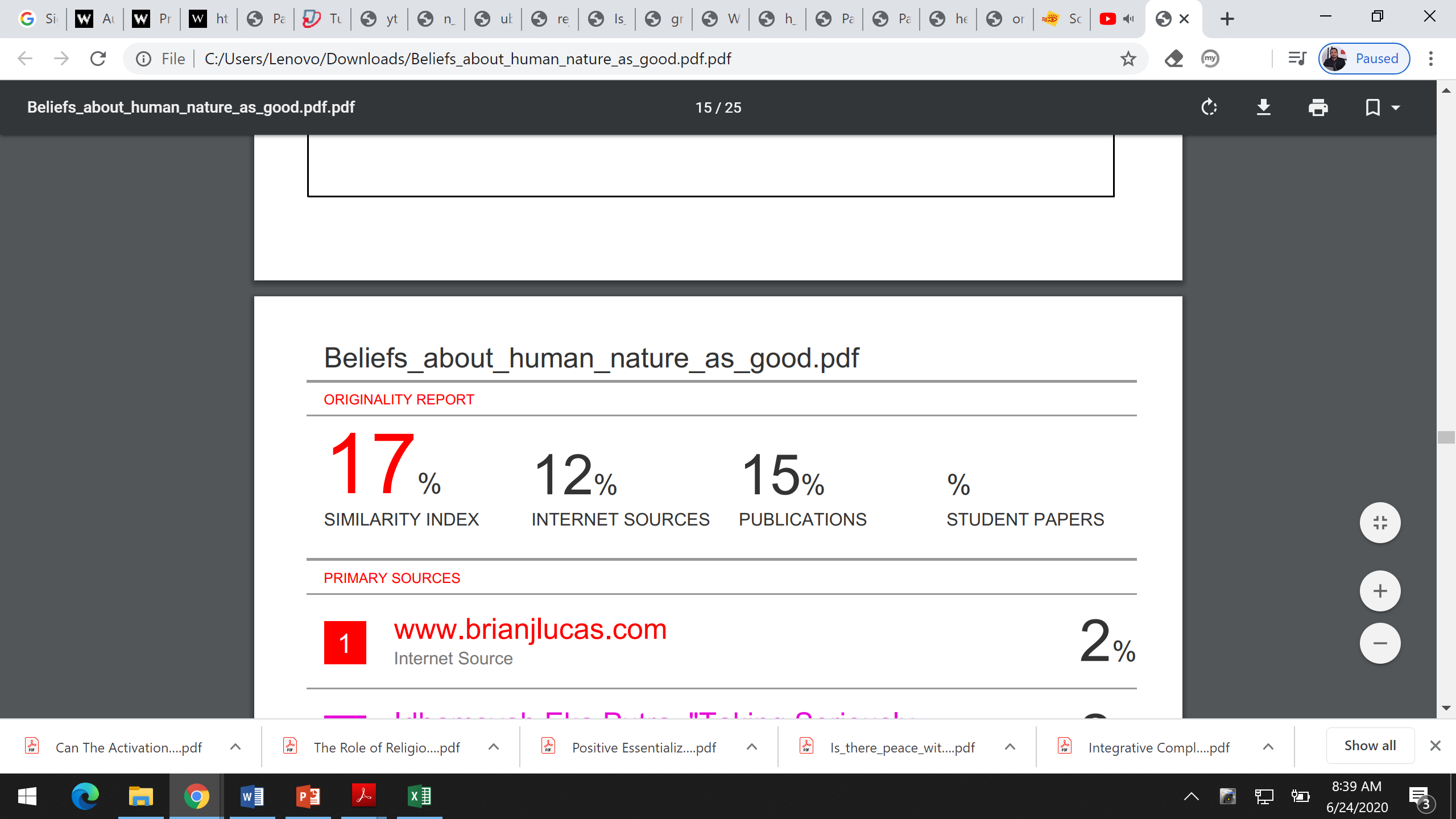 Pemaknaan Istri Narapidana Teror Terhadap Tindakan Suami
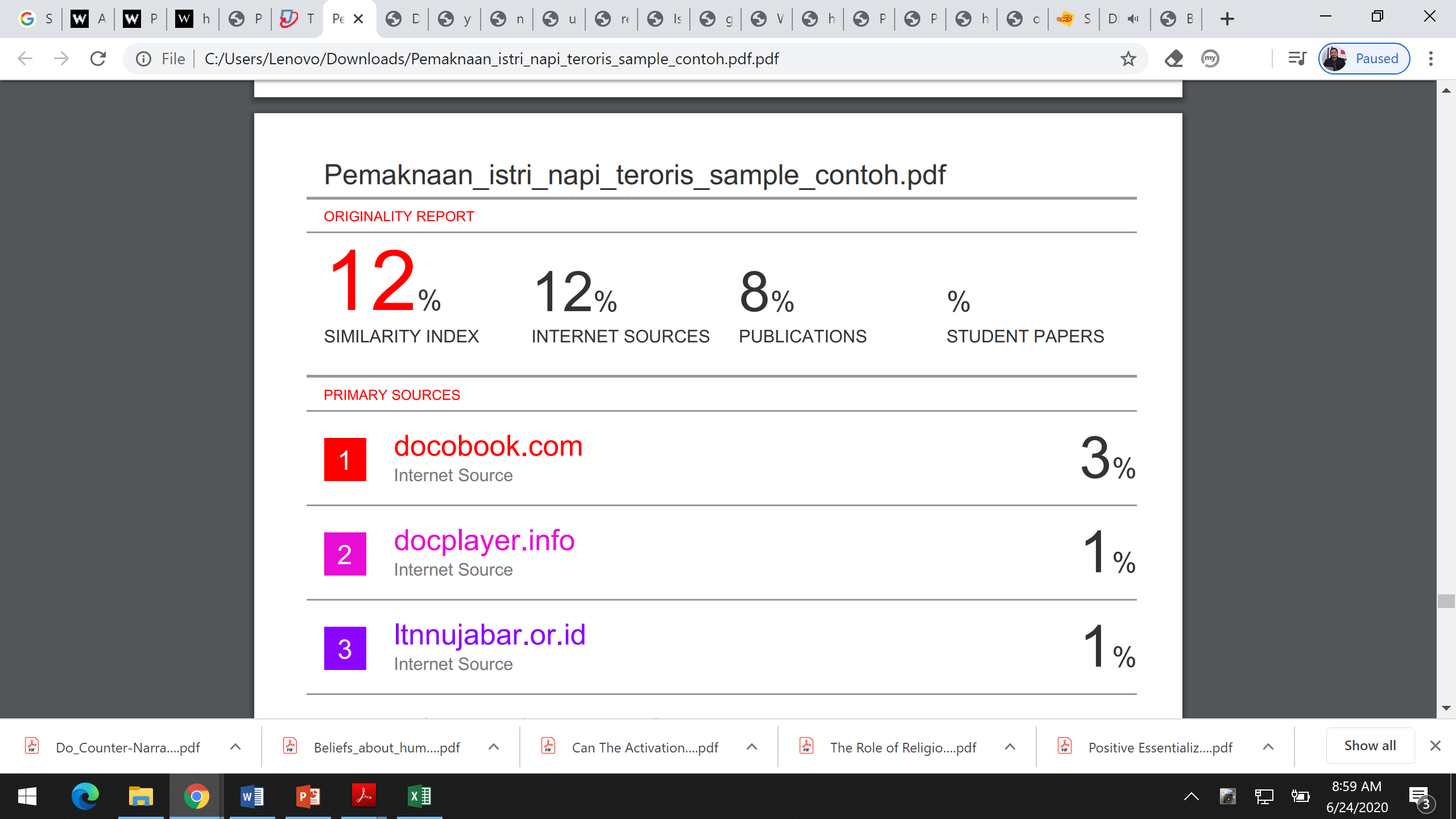 Do Counter-Narratives Reduce Support for ISIS? Yes, but Not for Their Target Audience
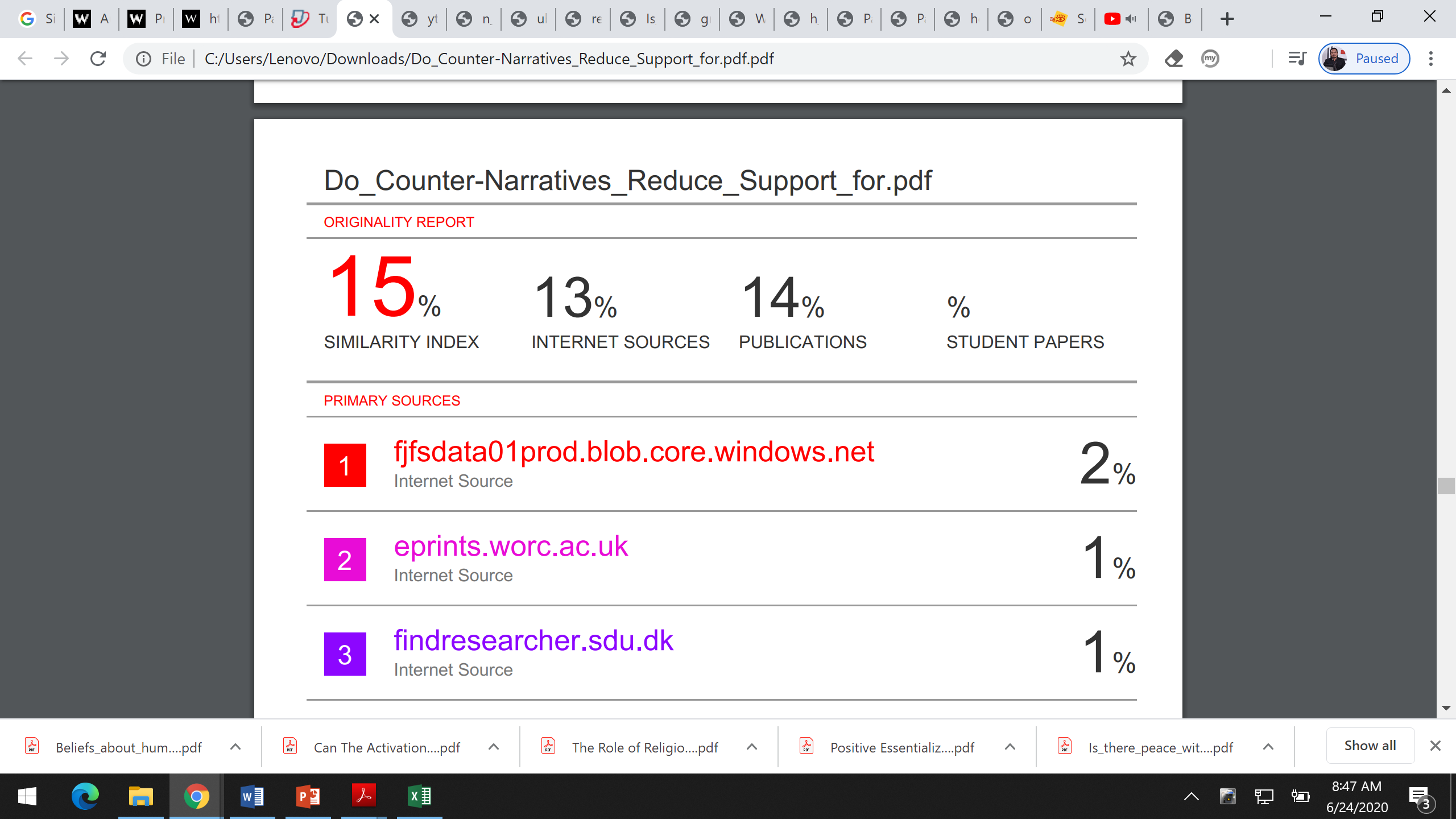 Exploring the Pathways Between Transformative Group Experiences and Identity Fusion
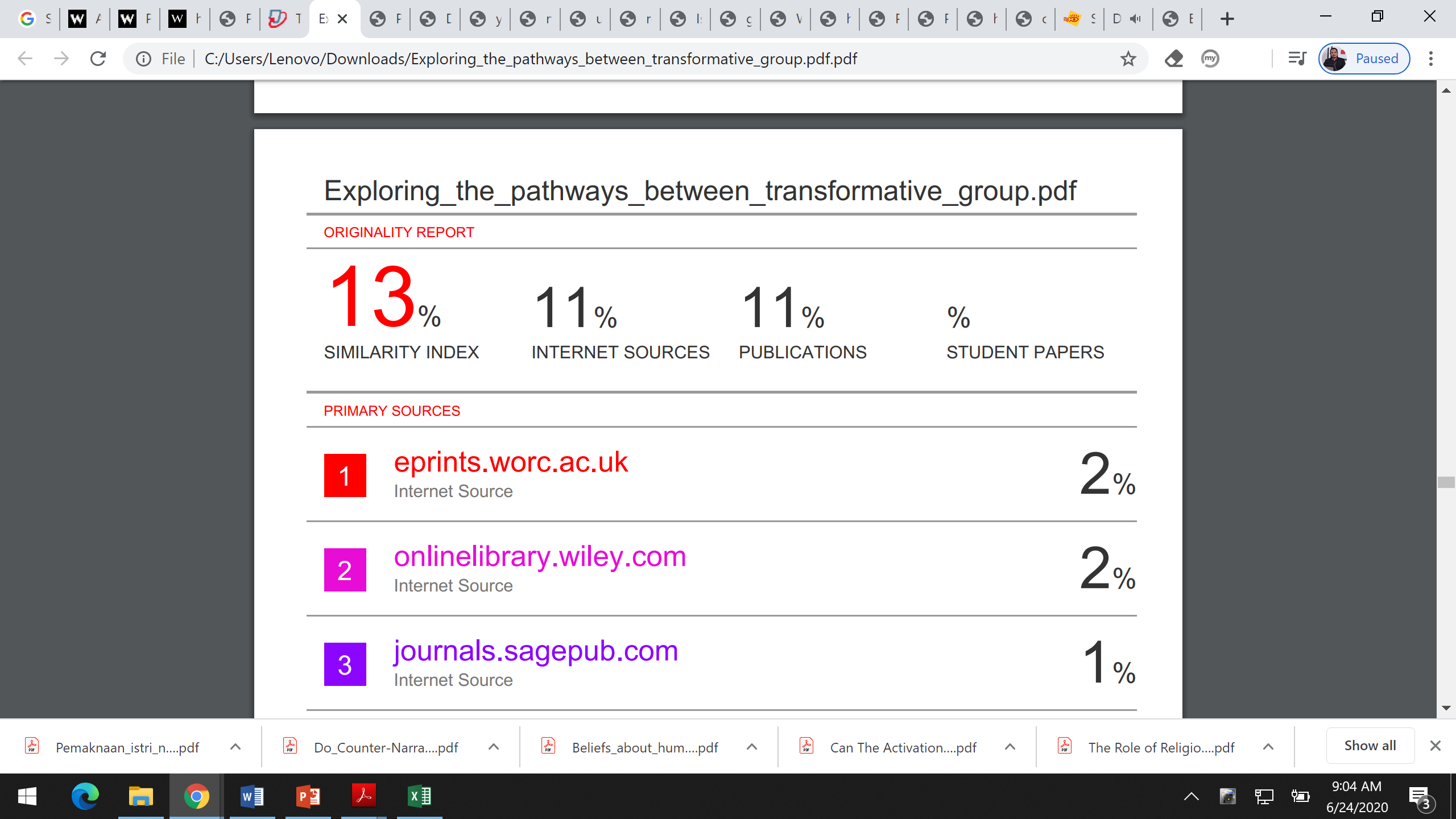 Prejudice in interreligious context: The role of metaprejudice and majority–minority status
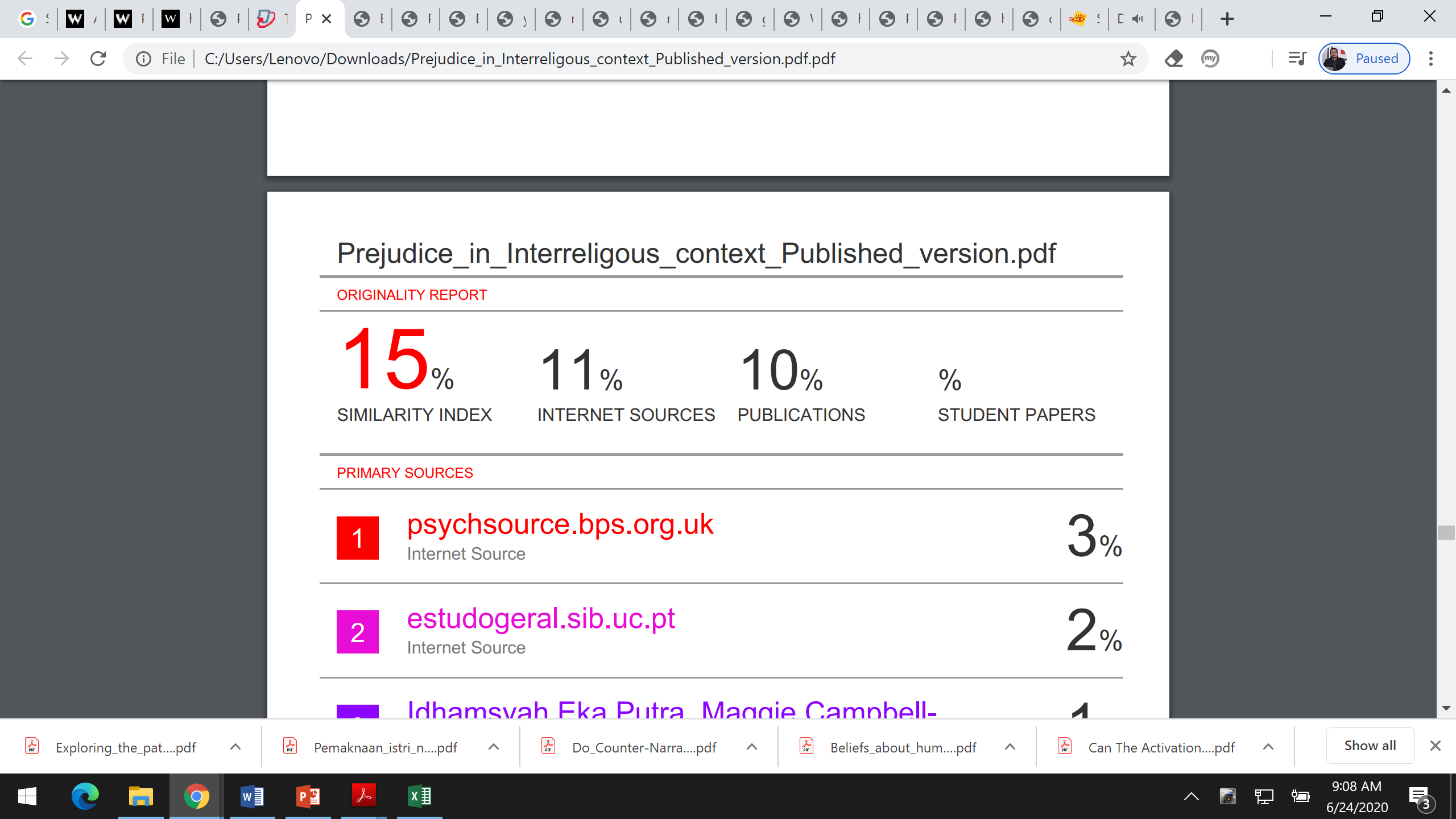